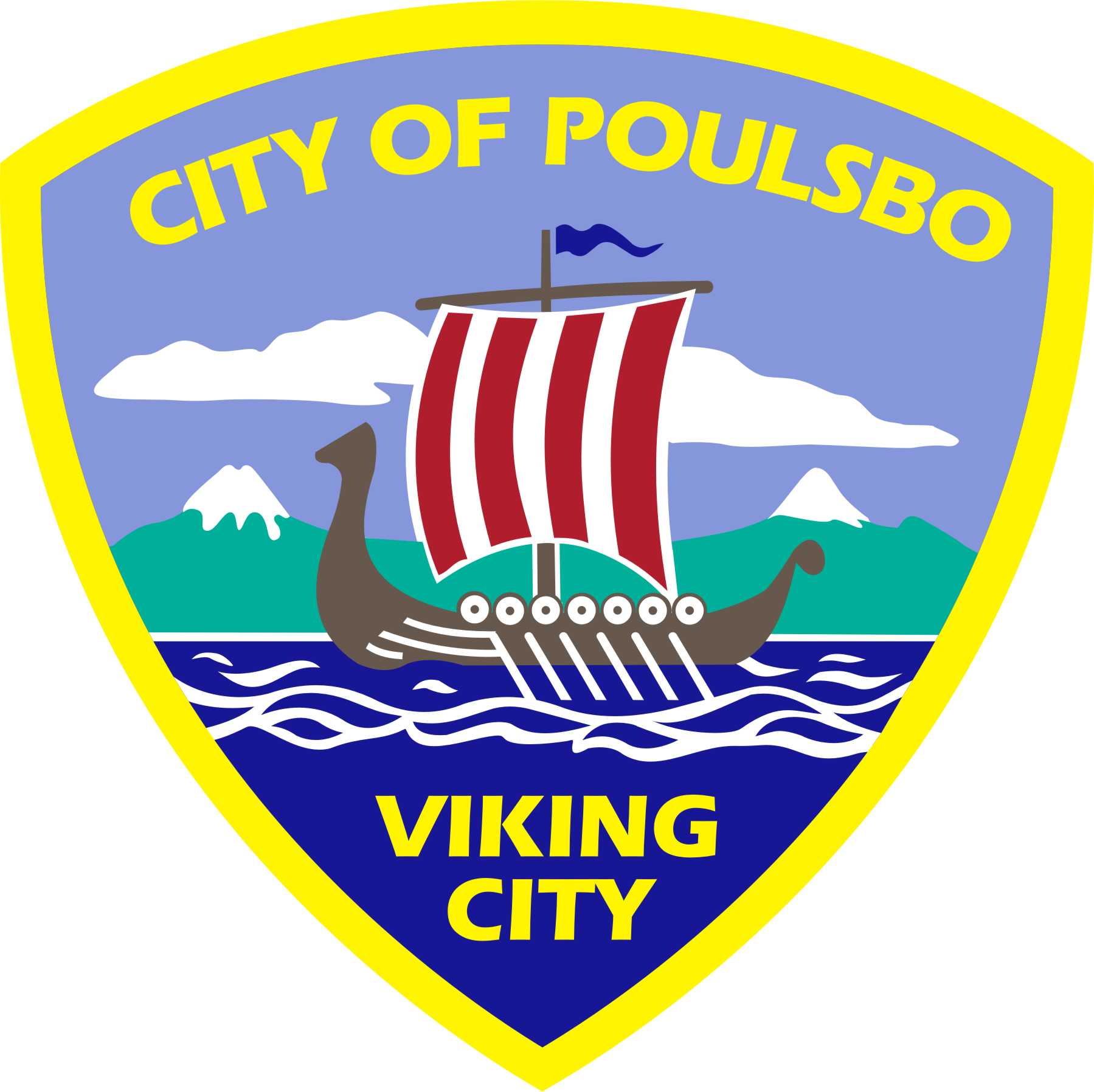 CITY OF POULSB02018 Countywide Applications
Transpol presentation
April 19, 2018
PROJECTS
SR305 Pedestrian Tunnel
Non-Motorized
Construction
$1.5M request, $1.8M total 

Fjord Drive Pavement Preservation
Construction
$425k request, $490k total
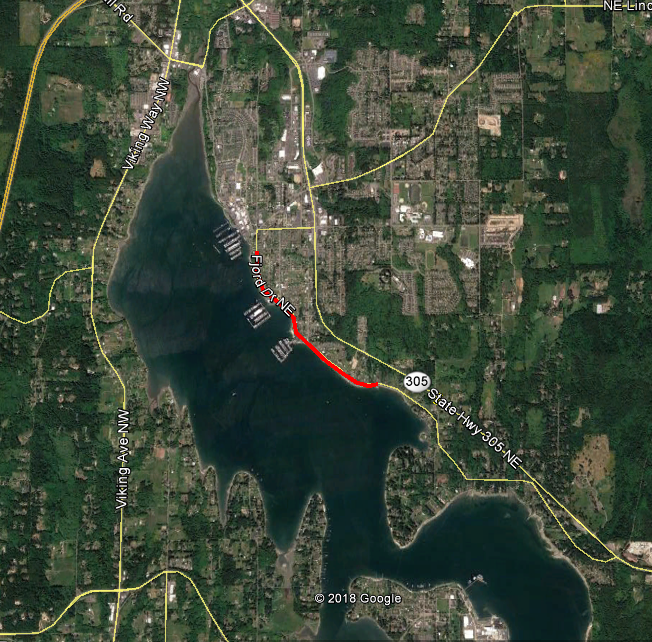 Fjord Drive
Preservation
Pedestrian Tunnel
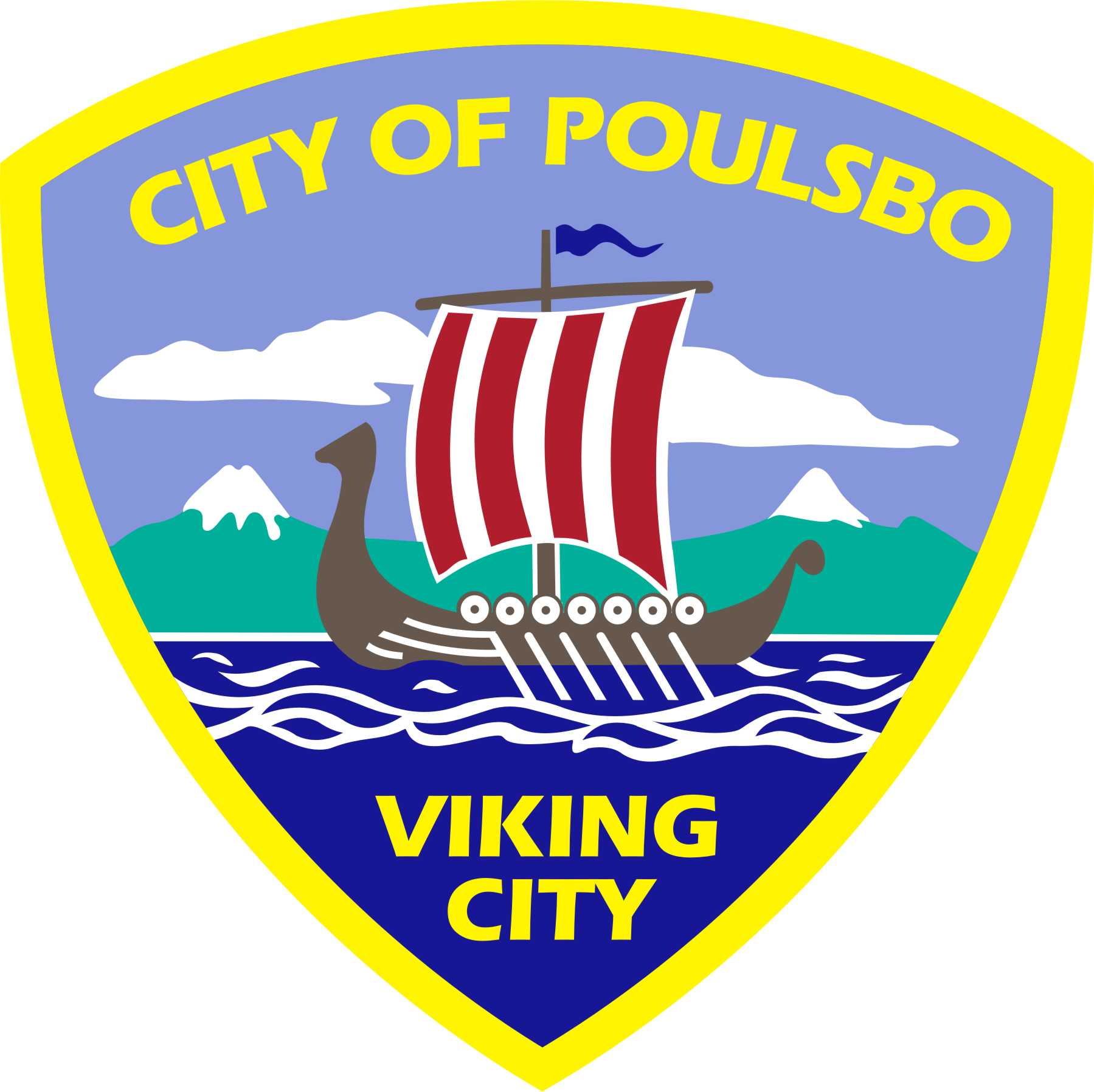 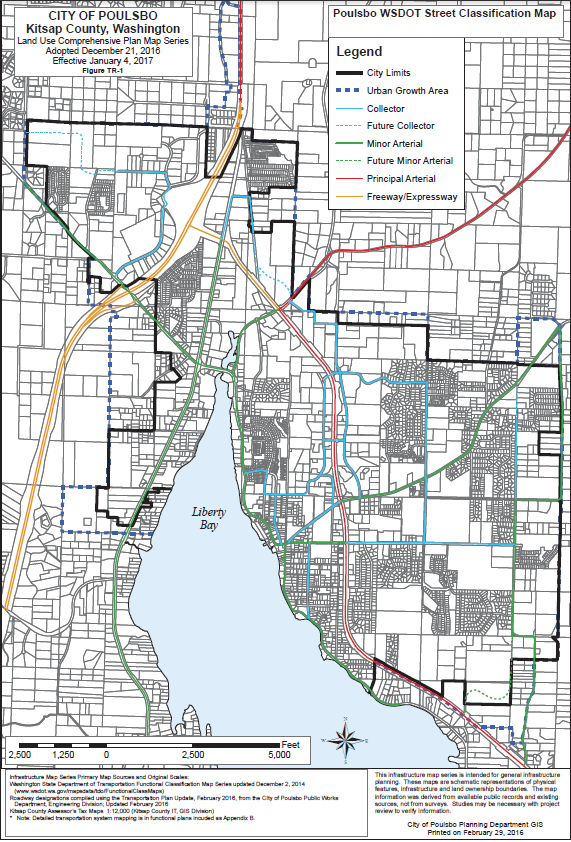 SR305 Pedestrian Tunnel
Non-Motorized element of City Noll Road Corridor project
Part of SR305 –Johnson Road RBT project
High Priority in SR305 Corridor Plan
Replaces dangerous pedestrian crossing and intersection
Noll Road Corridor
Pedestrian Tunnel and RBT at SR305
Existing Noll Road Approach to SR305
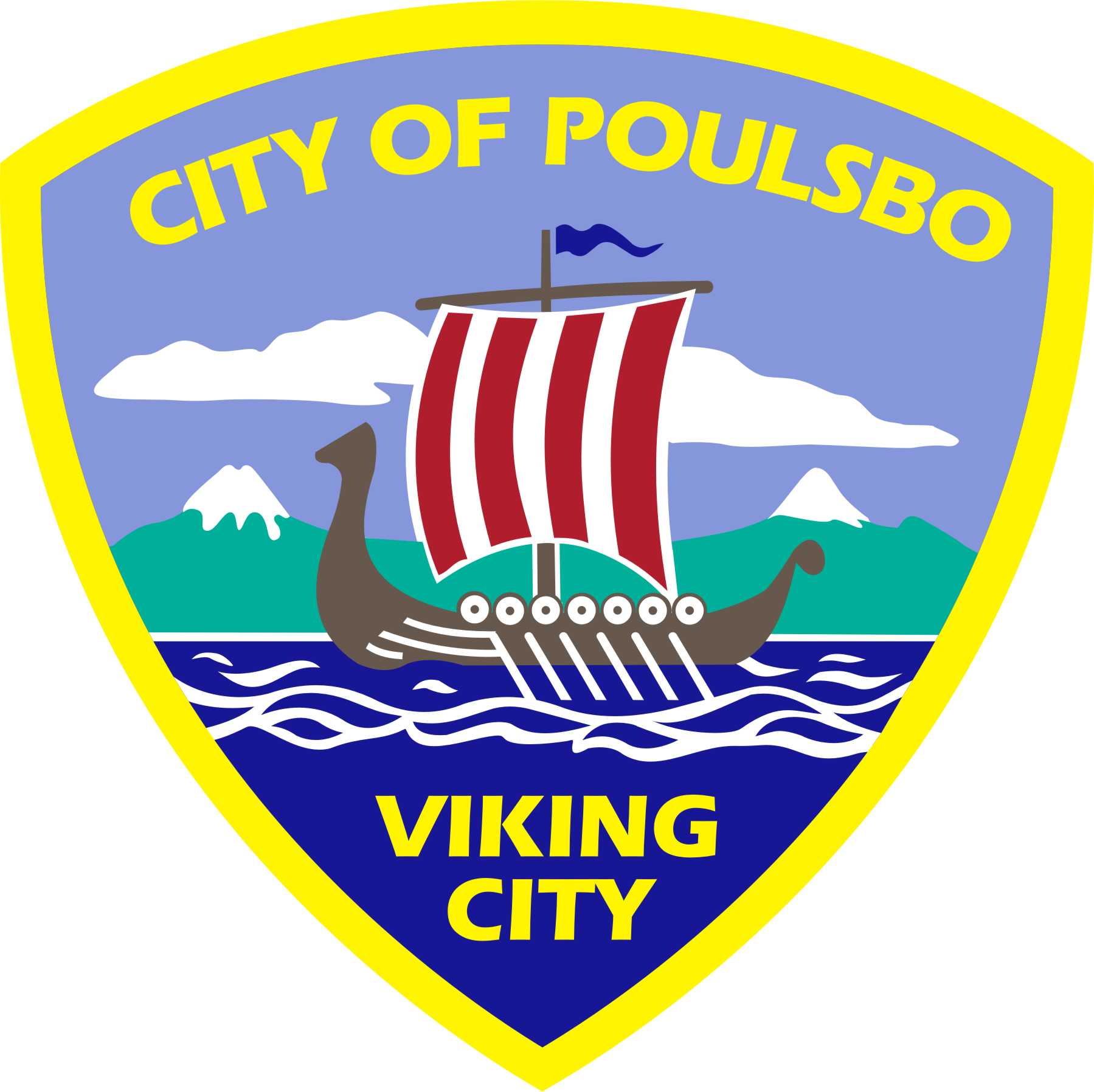 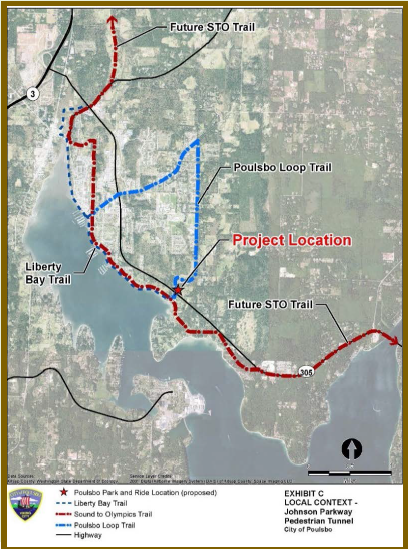 SR305 Pedestrian Tunnel
Connects regional non-motorized routes and segments
Serves NK region and City
Tunnel is safest option for crossing high volume/high speed SR305
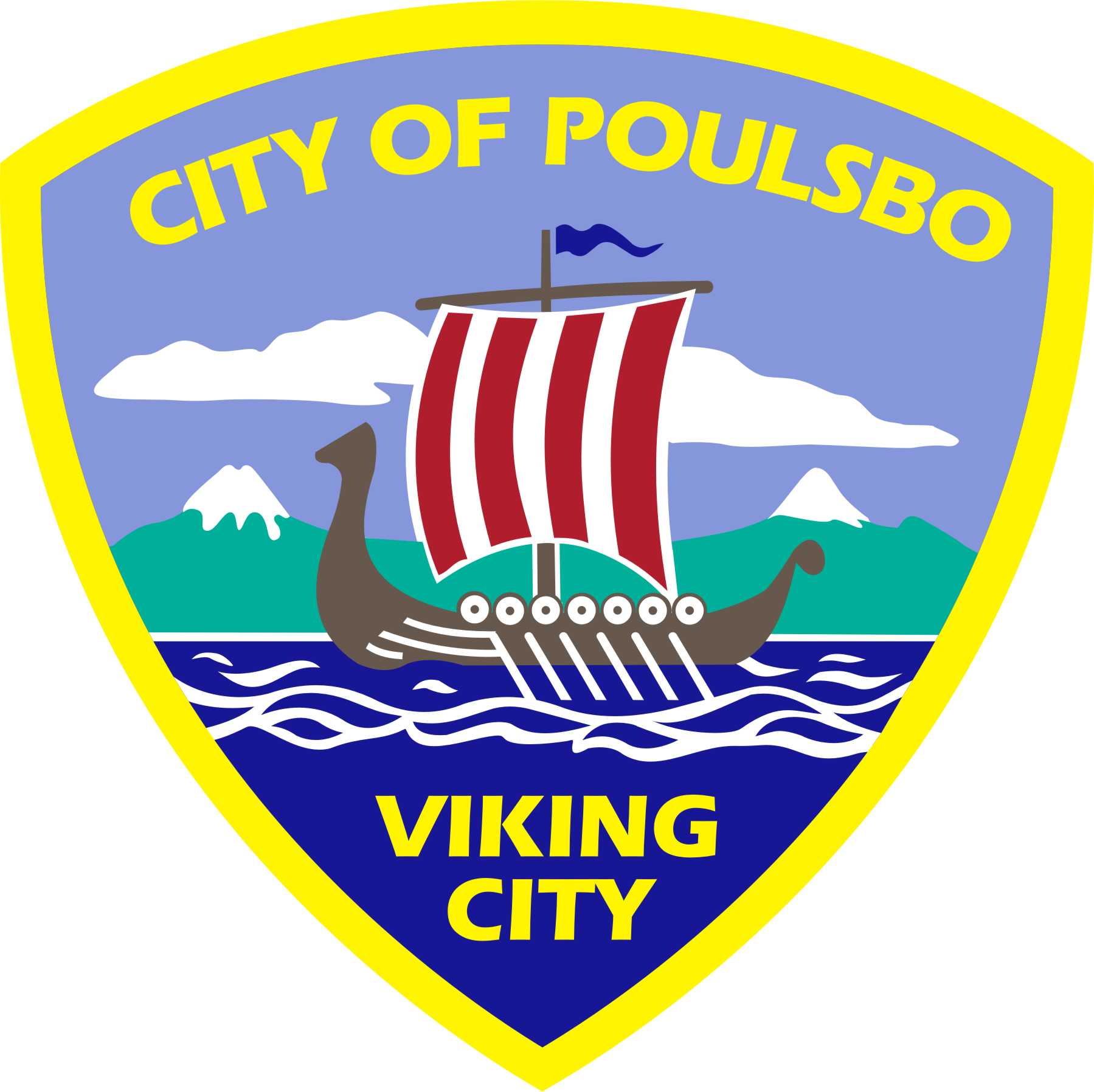 SR305 Pedestrian Tunnel
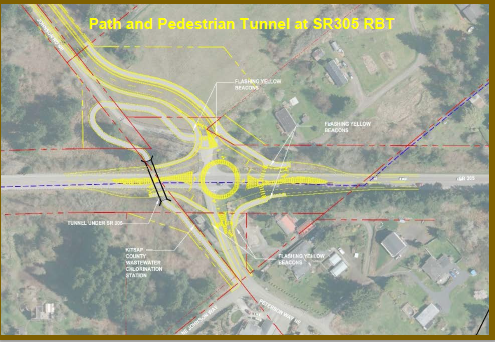 Requesting $1.5M, total cost $1.8M
Construction
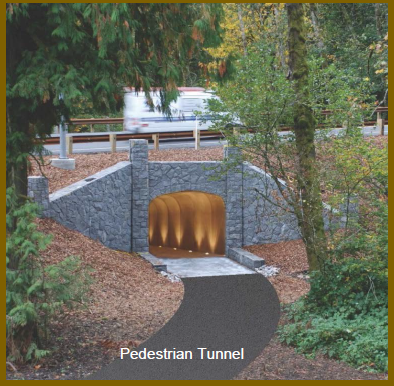 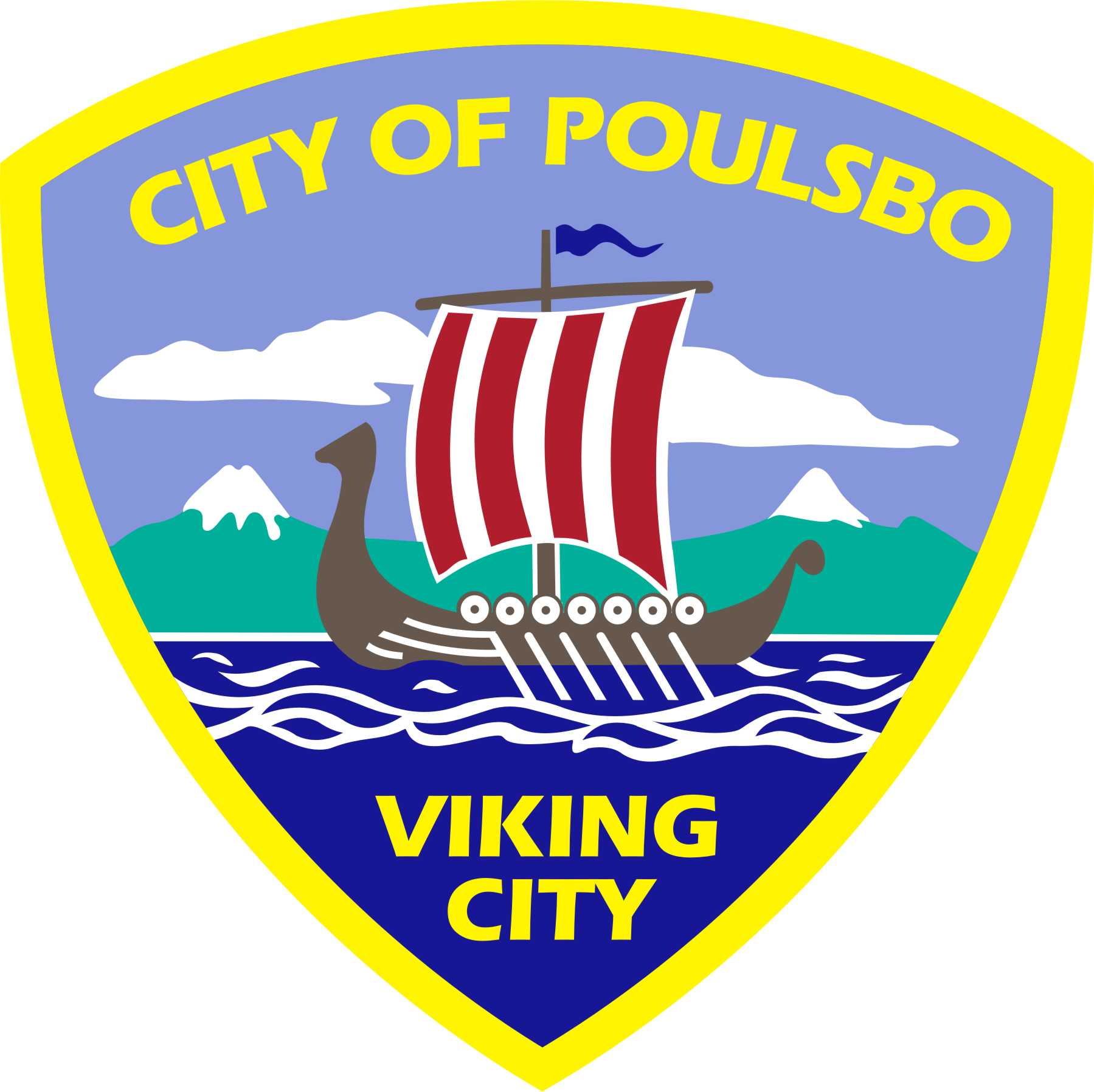 Fjord Drive Pavement Preservation
Harrison Street to City Limits
Major arterial street
Poor condition
$490k cost
$425k funding request 
Construct 2021
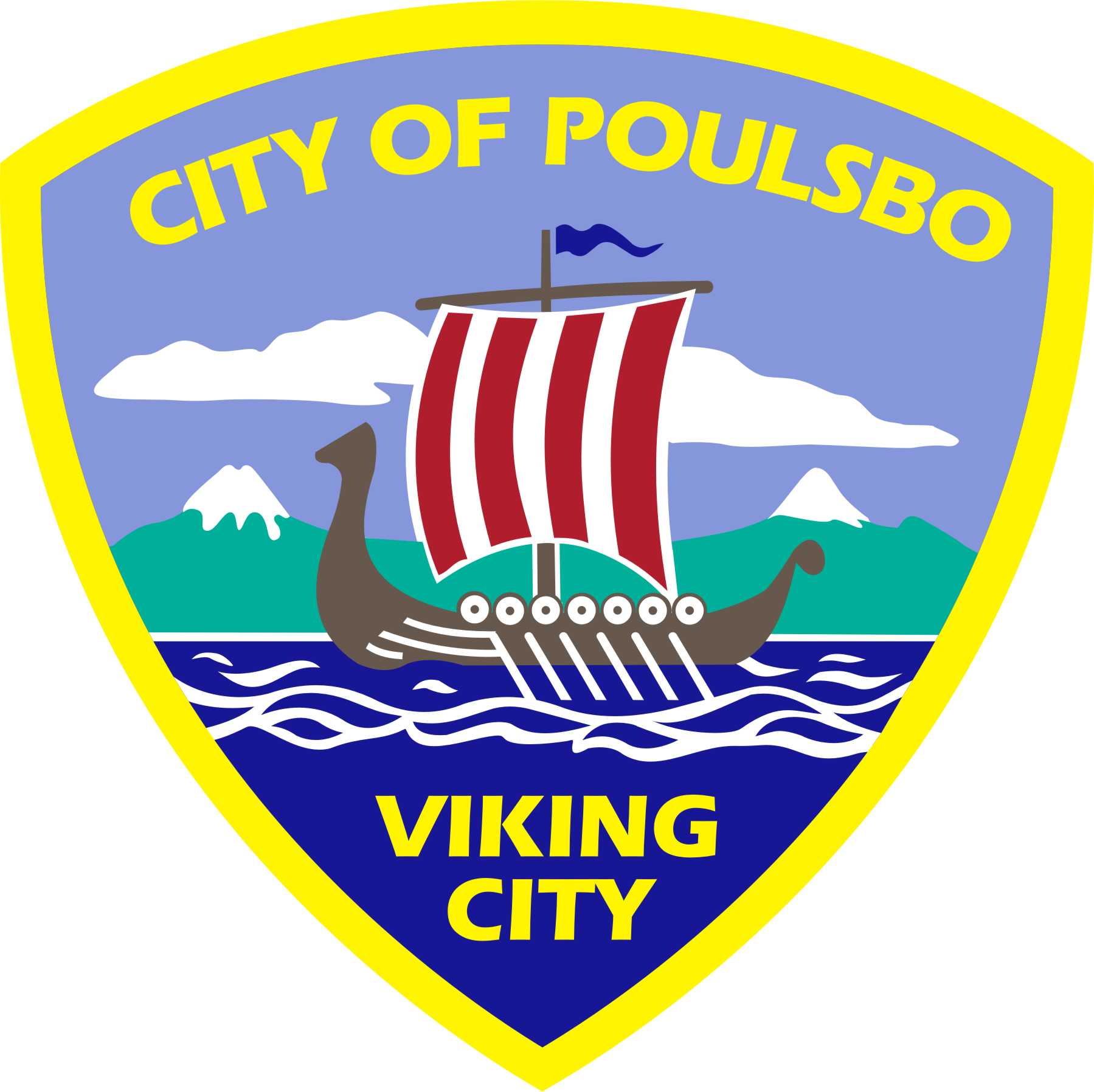 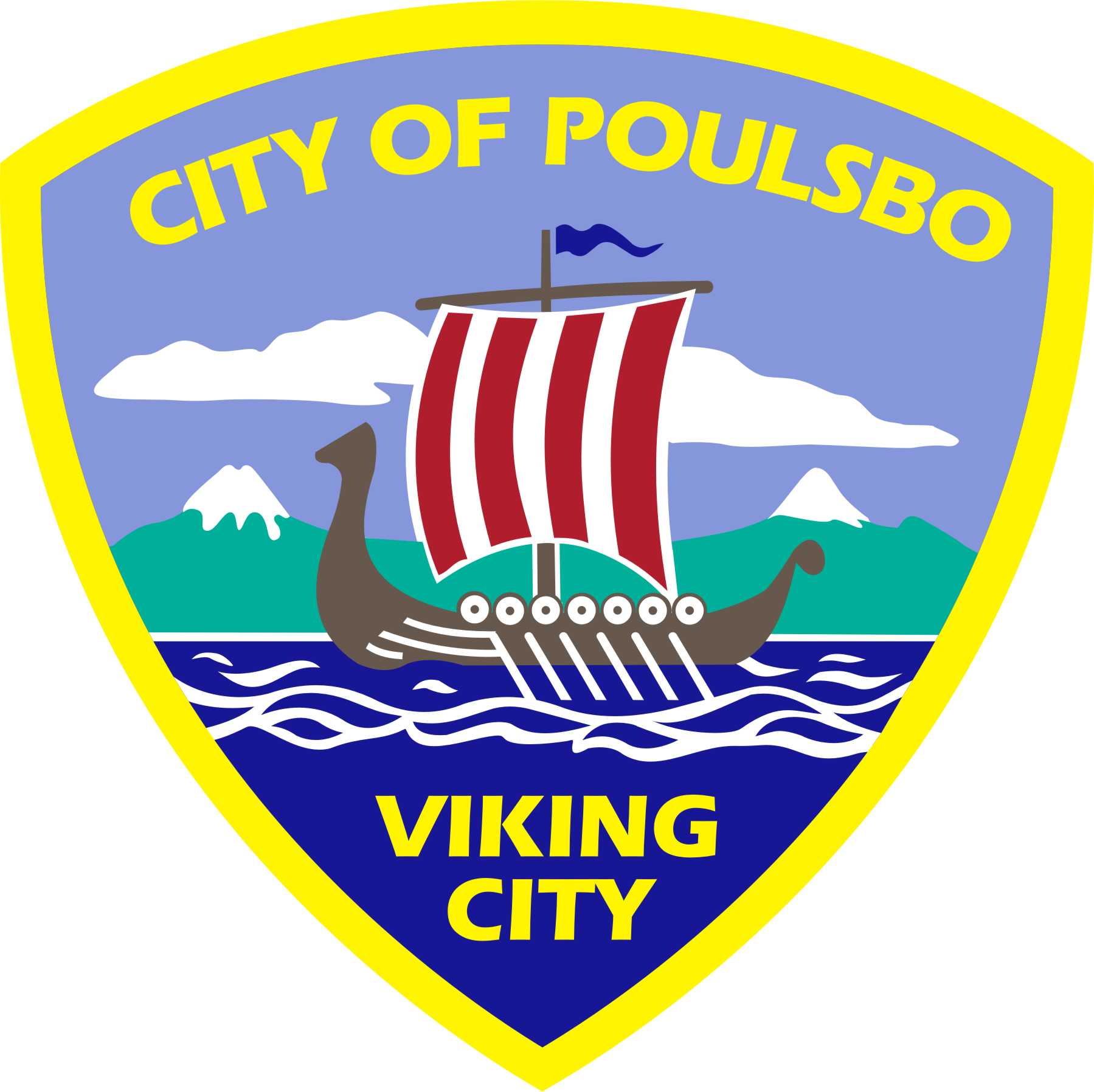 Poulsbo 2018 Countywide Projects
QUESTIONS?